A CLEAR SOLUTION FOR TROUBLED WATER
The Floating Waste Water Treatment Plant
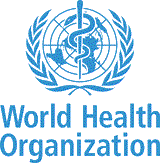 The greatest source of health problems is waterborne bacteria, viruses and parasites coming from raw sewage, infected feces and industrial biowaste that are not adequately sanitized before entering the water supply. 

1.1 billion people lack access to safe water 
2.6 billion people lack access to proper sanitation
Sewage represents a severe threat to human health and to the marine environment.

It can make beaches potentially hazardous to all forms of life.
 
It often contains harmful chemicals, contiminants, disease-causing bacteria and viruses, and dissolved material and solid matter.
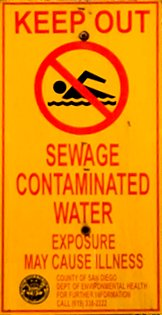 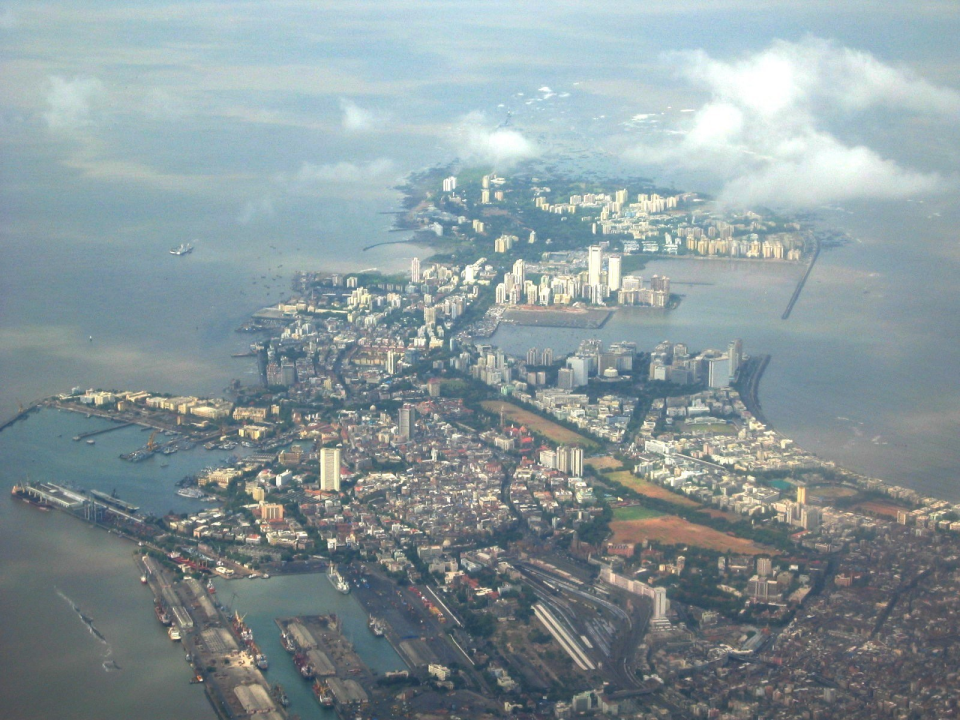 More than half of the world’s population lives within a 100 km or 60 miles distance from the coast. Coastal populations continue to grow. So do sanitary concerns.
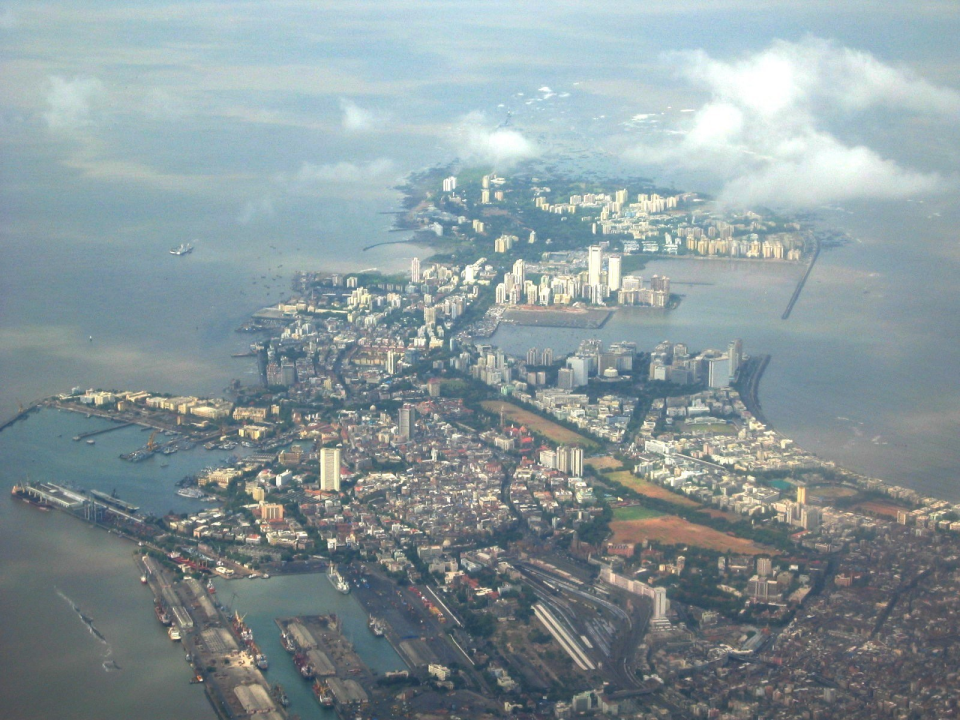 In most coastal areas where cities and towns are located, every available square meter of land area is used. Available sites for land based treatment facilities is limited .
The question is not what to do with the wastewater.    
The answer is clear: Treatment. 
The question is where and how?
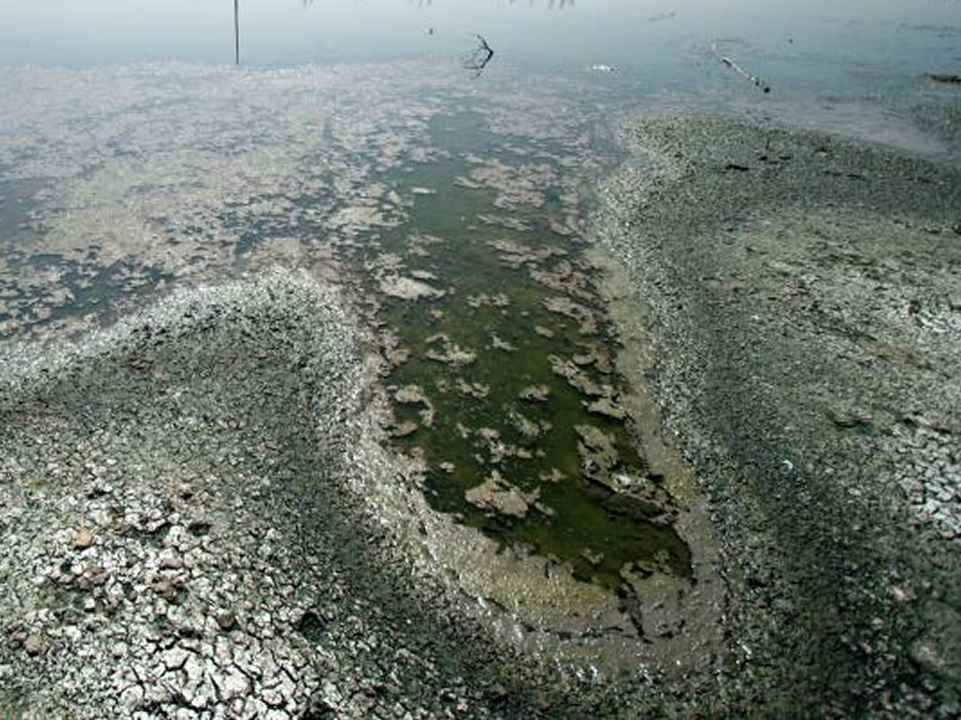 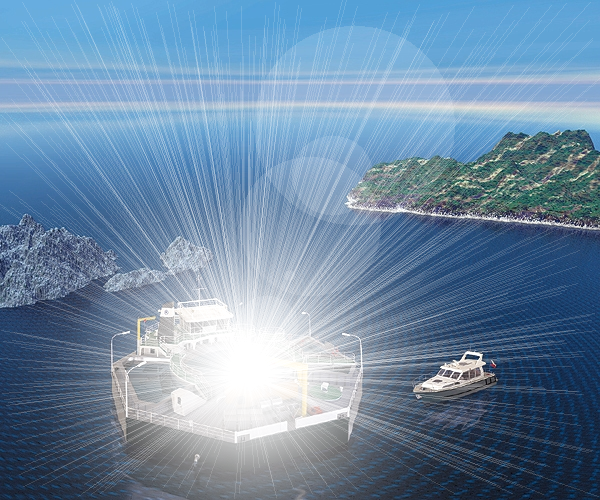 There is a system that solves the problem of coastal wastewater pollution
a floating 
waste water 
treatment plant
The Waste Water Treatment Plant is placed on a floating platform which is anchored in a suitable distance from the city or village it serves
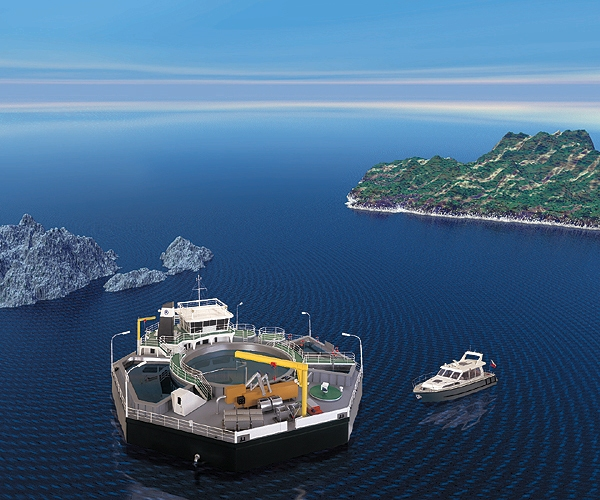 An underwater pipeline provides the connection between an existing sewer system and the floating treatment plant
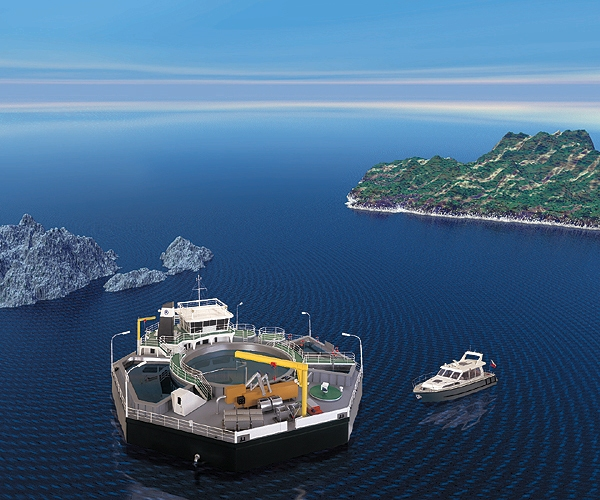 Seen from the shore, the treatment plant does not have to be an eyesore. A superstructure can be designed in multipurpose variations.
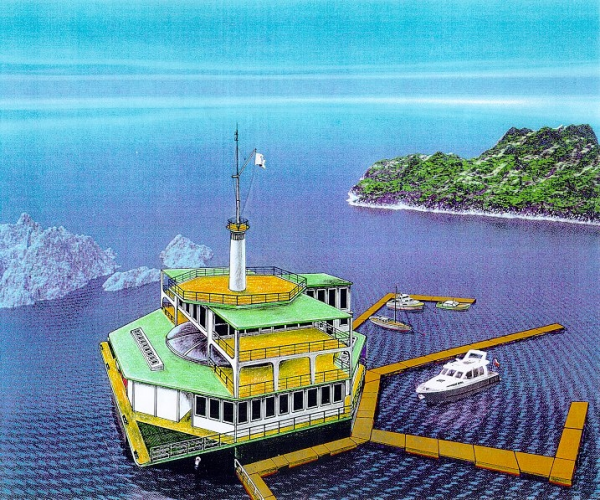 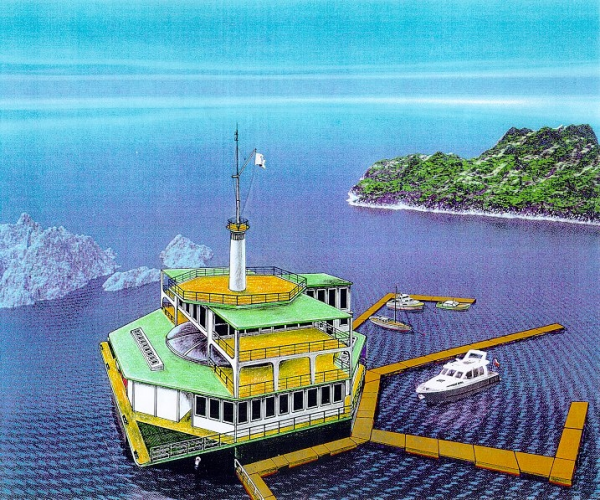 The superstructure over the operating hall roof may be constructed as a beacon or light tower. It could also be a coast guard or harbor police station
This rendering suggests a marina (including a clubhouse or restaurant), with floating moles to moore yachts
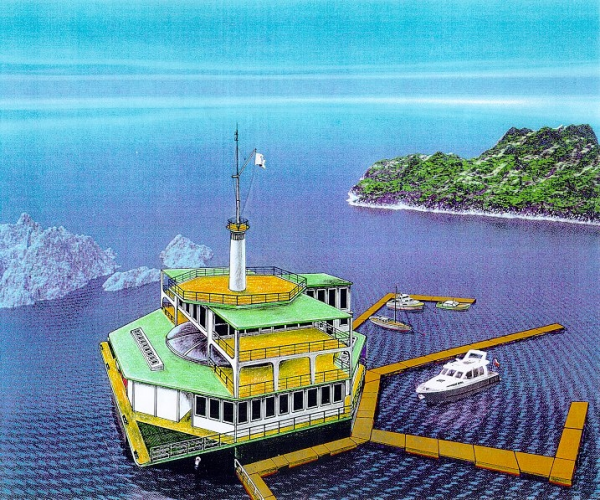 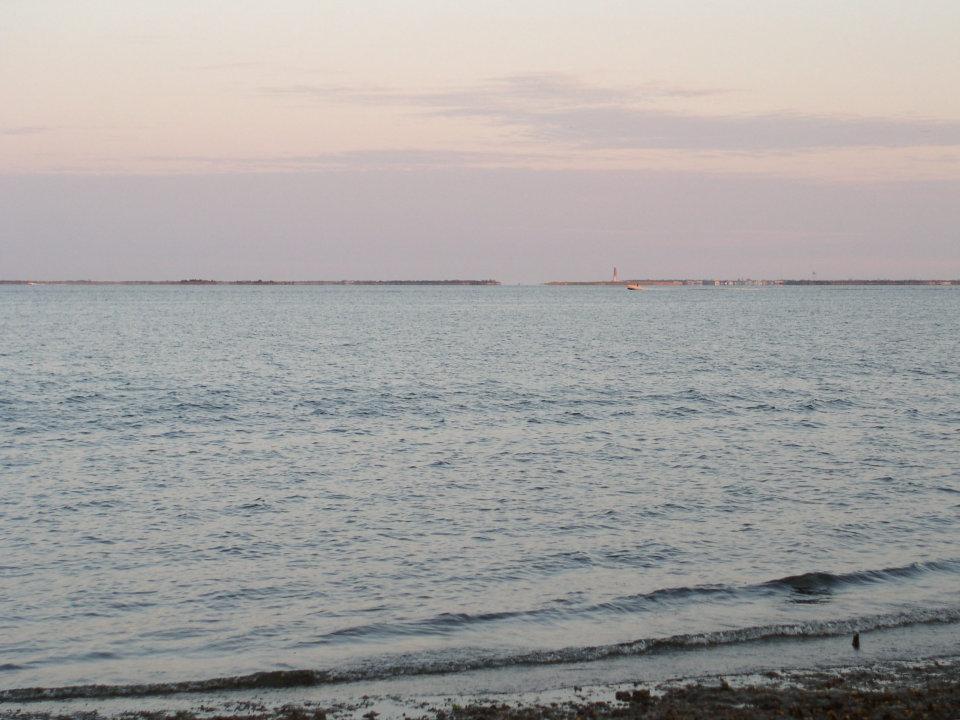 The Floating Waste Water Treatment Plant would be anchored a suitable distance from the city or village it serves within a protected bay, or behind and existing or specially constructed breakwater, or in a lake.

Compared to the construction of a land-based treatment plant, a floating wastewater treatment plant eliminates many time and procedural problems, and offers significant advantages.
No land based construction costs; is thus more economical.   
No land appropriation; freeing space for other development.   
Fast installation; mainly pre-fabricated at an industrial facility.
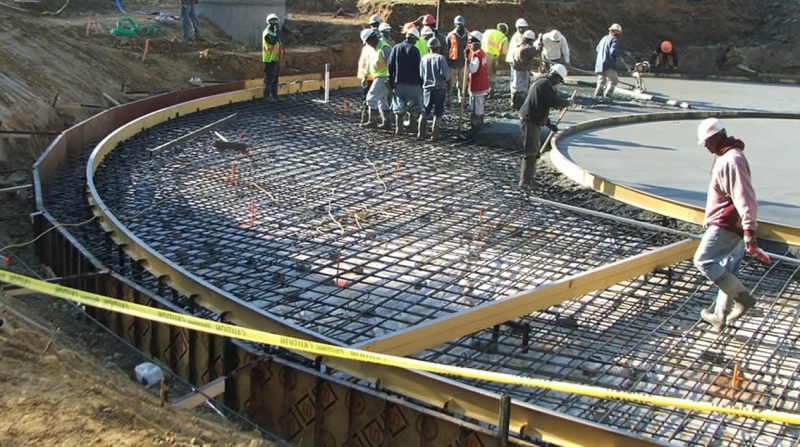 The plant can be hooked to any existing canal system in a matter of days and can start to treat the sewage that otherwise is dumped in the costal waters.
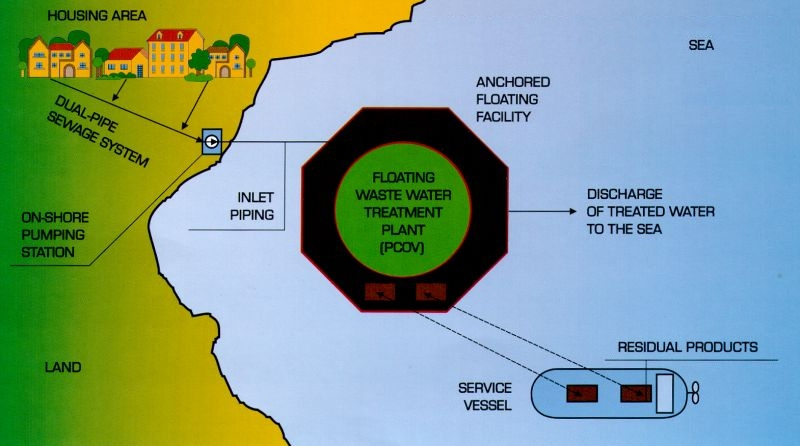 Floating Waste Water Treatment Plant For 5‘000 Residents  - Basic Module
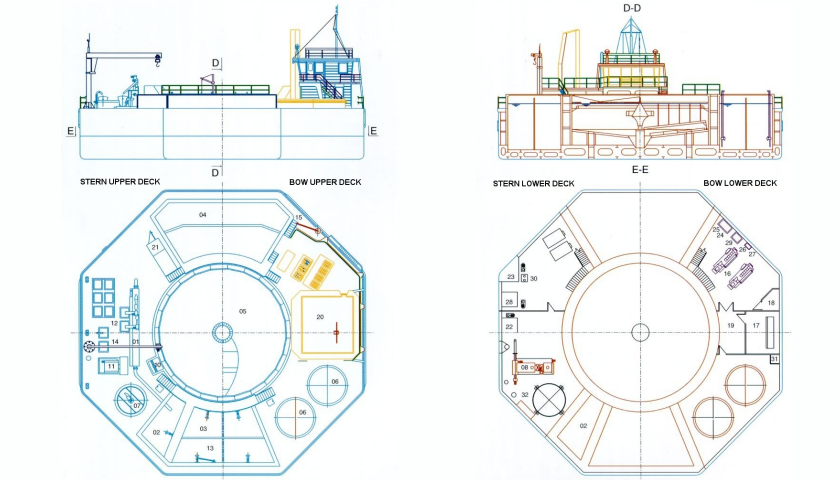 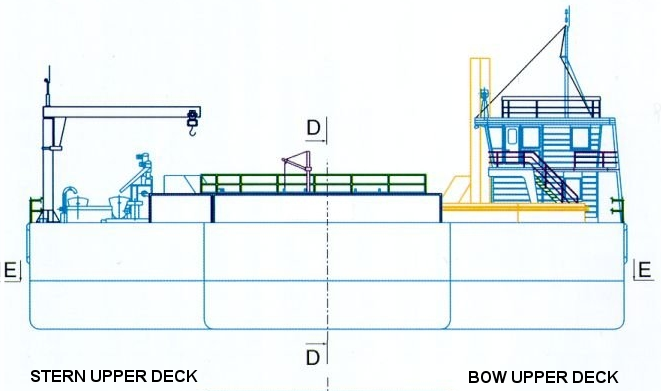 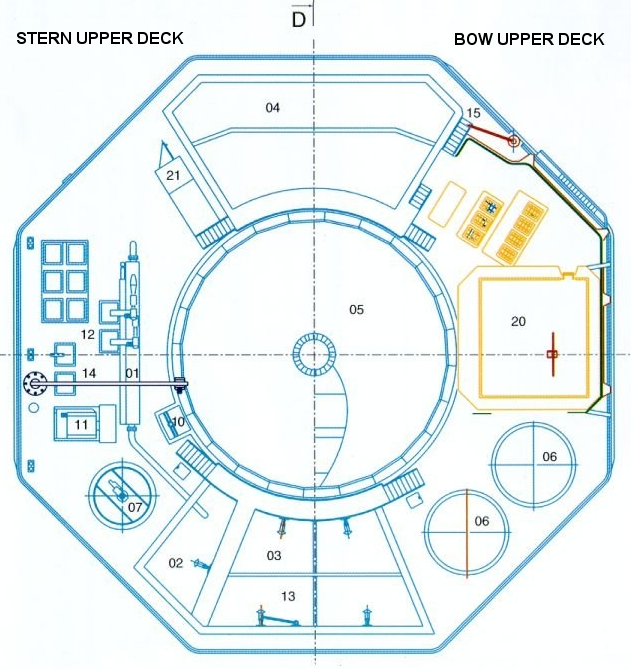 01  Mechanical rough separation
02  Contactor  tank
03  Denitrification tank
04  Nitrification tank
05  Settling-up tank
06  Sludge storage tank
07  Homogenisation tank
10  Overflow well
11  Drum filter
12  Containers
13  Lifting equipment for mixers 
14  Crane, 3.2 metric tons
15  Crane, 1.0 ton
20  Operator‘s cabin
Lower deck entrance
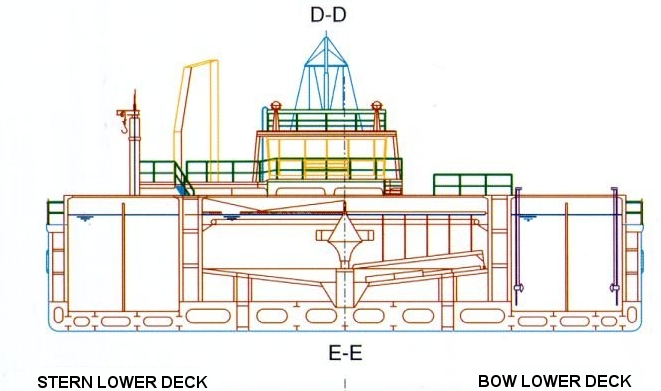 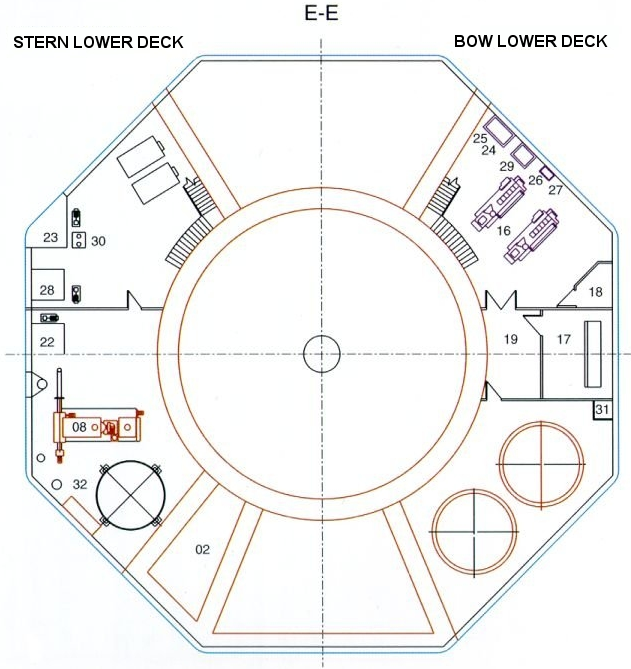 02  Contactor  tank
08  Mechanical sludge pressing 
16  Gensets
17  Main switchboard
18  Storage batteries
19  Workshop
22  Drinking water reservoir
23  Diesel oil storage tank
24  Lubrication oil storage tank
25  Diesel oil operation tank
26  Lubrication oil operation tank
27  Expansion cooling tank
28  Drainage water and machine sludge tank
Waste oil storage tank
Diesel oil purification
Fecal sump
Chemical treatment
THE 
FLOATING WASTE WATER TREATMENT PLANT
A Clear Solution For Troubled Water